Panama city cra2012
William R. Whitson
CRA Director
Introduction
Panama City has 4 CRA Districts
5.7 Million Budget & Staff of 7
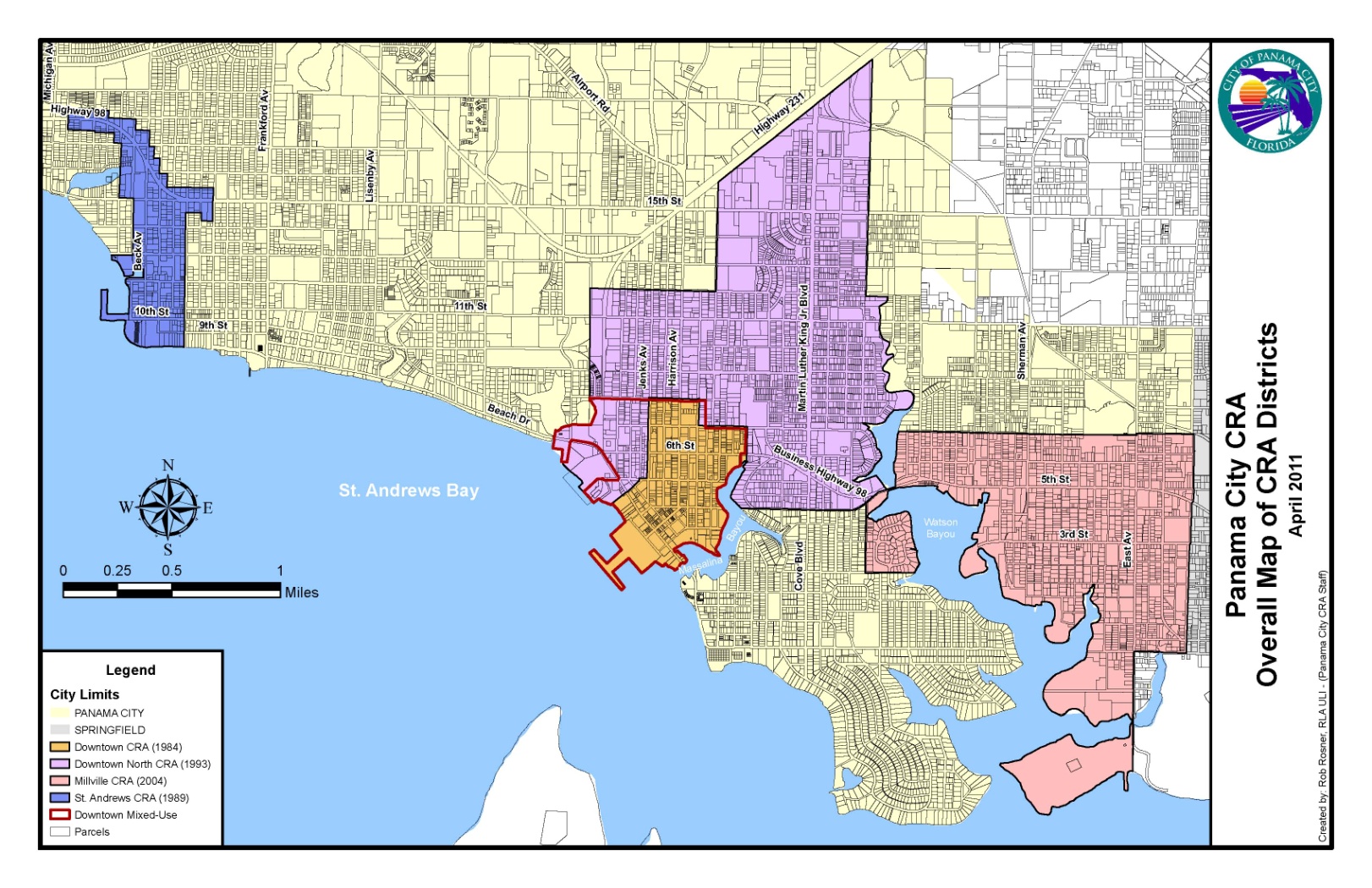 General Challenges in CRA Areas
Loss of Retail activity-Community Anchors, Reasons to Come (Automobile)

Safety- Increased Crime/Negative Perception

Decline of Infrastructure (Roads, Sidewalks, water, sewer, new environmental regulations)

Age/Curb Appeal/Visual Blight
Annual Report
Chapter 2163 requirement due by March 31st each year….2010/2011 report highlight efforts.
	(See copies on Website)
New Grants Program
Drafted and initiated new Grant Program for all CRA Districts
Commercial
Residential
Job Creation
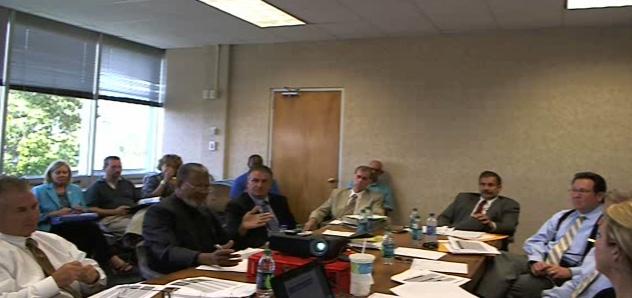 2011/2012 Accomplishment Highlights NO SILVER BULLETS-WORKING HARD!!!
Ink Trax (20 jobs created)
PCE Grant (10 jobs created)
Marina Master Plan $4-5M Project Phase I & II
Tito’s Café Restoration (12 jobs created)
New Sign Guidelines Created
MLK Beautification
A.D. Harris Learning Village Acquired
Derelict Vessel Removal
CAP Program 
Expanded Web/Facebook/Beach TV Active Efforts/Cross Marketing/Special Events
Two (2) Projects Downtown North
Ink Trax
A.D. Harris Learning Village
Questions?Key Contacts
Carol Westmoreland, FRA (850)222-9684
William Whitson, CRA Director Panama City (850)215-3869- Onya Bates, Staff Assistant
Toni Shamplain, Downtown North Program Manager (850)215-3872
Rob Rosner, St. Andrews Program Manager (850)872-7208
Tim Whaler, Millville Program Manager (850)215-3873